โครงการส่งเสริมผู้สูงวัยสุขภาพดี  ชีวีมีสุข
ประจำปีงบประมาณ2562
หลักการและเหตุผล
ประเทศไทยเข้าสู่การเป็นสังคมผู้สูงวัยคือ มีประชากรอายุ ๖๐ ปี คิดเป็นสัดส่วนมากกว่าร้อยละ ๑๐  ของประชากรทั้งหมด  รัฐบาลจึงให้ความสำคัญกับการที่ประเทศไทยกำลังเข้าสู่สังคมผู้สูงอายุ    โดยมีนโยบายมุ่งเน้นในการดูแลผู้สูงอายุเพื่อเตรียมความพร้อมเข้าสู่สังคม ผู้สูงอายุอย่างสมบูรณ์                 ปัญหาผู้สูงอายุด้านสาธารณสุข คือการเข้าถึงระบบบริการสุขภาพด้วยความยากลำบาก และในการดำเนินชีวิตประจำวันต้องพึ่งพาผู้ดูแล  มีการปฏิบัติตัวไม่เหมาะสมกับโรคที่เป็น ดังนั้นเพื่อให้เกิดความร่วมมือร่วมใจในการดูแลของชุมชน เพื่อให้กลุ่มเป้าหมายมีสุขภาวะที่ดี  สามารถดำเนินชีวิตประจำวันได้โดยพึ่งพาผู้อื่นน้อยที่สุด ซึ่งจะทำให้ผู้สูงอายุรู้สึกมีคุณค่า รู้จักใช้เวลาว่างให้เกิดประโยชน์ และมีความสุขในการดำเนินชีวิตต่อไป การเตรียมความพร้อมเพื่อรองรับสังคมผู้สูงอายุและสภาพปัญหาของผู้สูงอายุจึงเป็นประเด็นสำคัญของพื้นที่ตำบลควนโดน
วัตถุประสงค์
1. เพื่อให้ผู้สูงอายุมีความรู้ความเข้าใจ ปรับเปลี่ยนพฤติกรรมในการดูแลสุขภาพอนามัยของตนเองทั้งด้านโภชนาการ การฟื้นฟูสมรรถภาพร่างกายและจิตใจ ใช้เวลาว่างให้เป็นประโยชน์
2. เพื่อเป็นการสร้างขวัญ และกำลังใจให้ผู้สูงอายุมีทัศนคติที่ดีต่อการดูแลสุขภาพให้แข็งแรงเพื่อดำรงอยู่ในสังคมอย่างมีคุณค่า 
3. เพื่อสร้างแกนนำด้านการดูแลส่งเสริมสุขภาพผู้สูงอายุ  ให้มีความรู้ ทักษะในการดูแล ส่งเสริม ฟื้นฟูสุขภาพผู้สูงอายุในพื้นที่รับผิดชอบ
ผลการดำเนินงาน
กิจกรรมสานสัมพันธ์ผู้สูงวัยและฝึกทักษะอาชีพจัดกิจกรรมจำนวน 2 รุ่น  รุ่นละ 40 คน  รุ่นที่1 ประกอบด้วย หมู่ 2,4,6,10 รุ่นที่ 2 ประกอบด้วย หมู่ 3,7,8,9
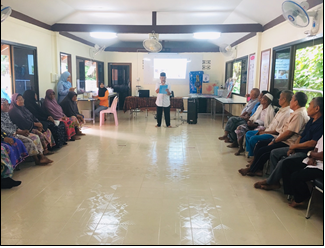 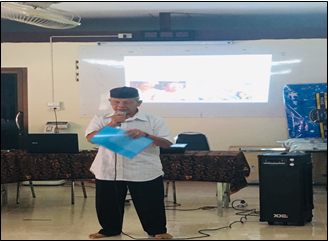 รุ่นที่ 1
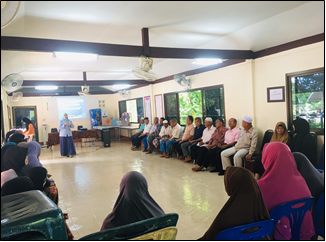 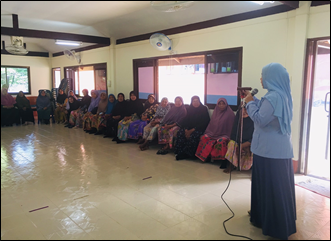 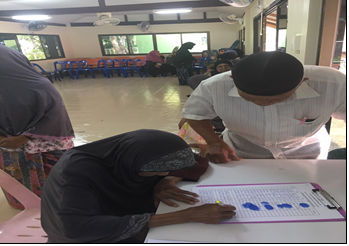 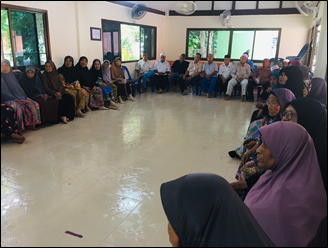 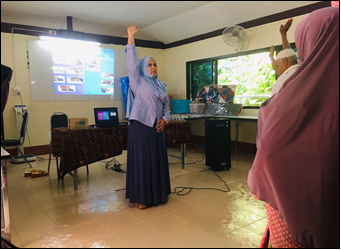 วิทยากรนักกายภาพบำบัดจากรพ.ควนโดนให้ความรู้เรื่องโรคที่พบบ่อยในผู้สูงอายุ และการดูแลตนเอง
รุ่นที่ 1
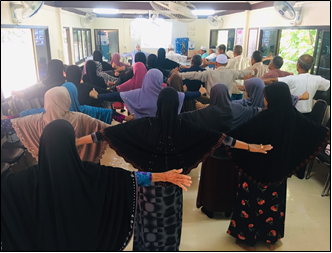 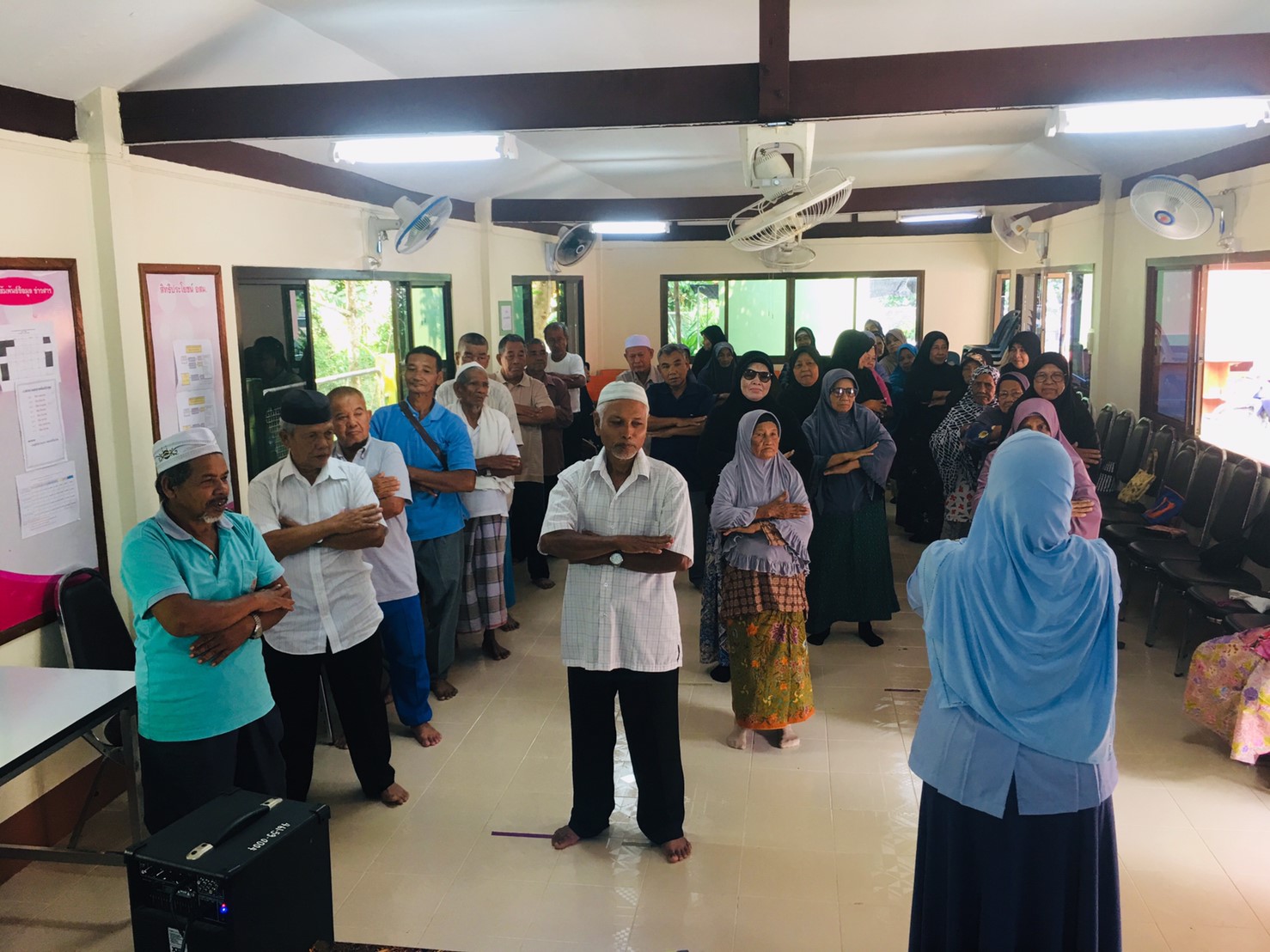 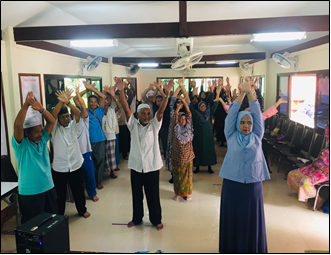 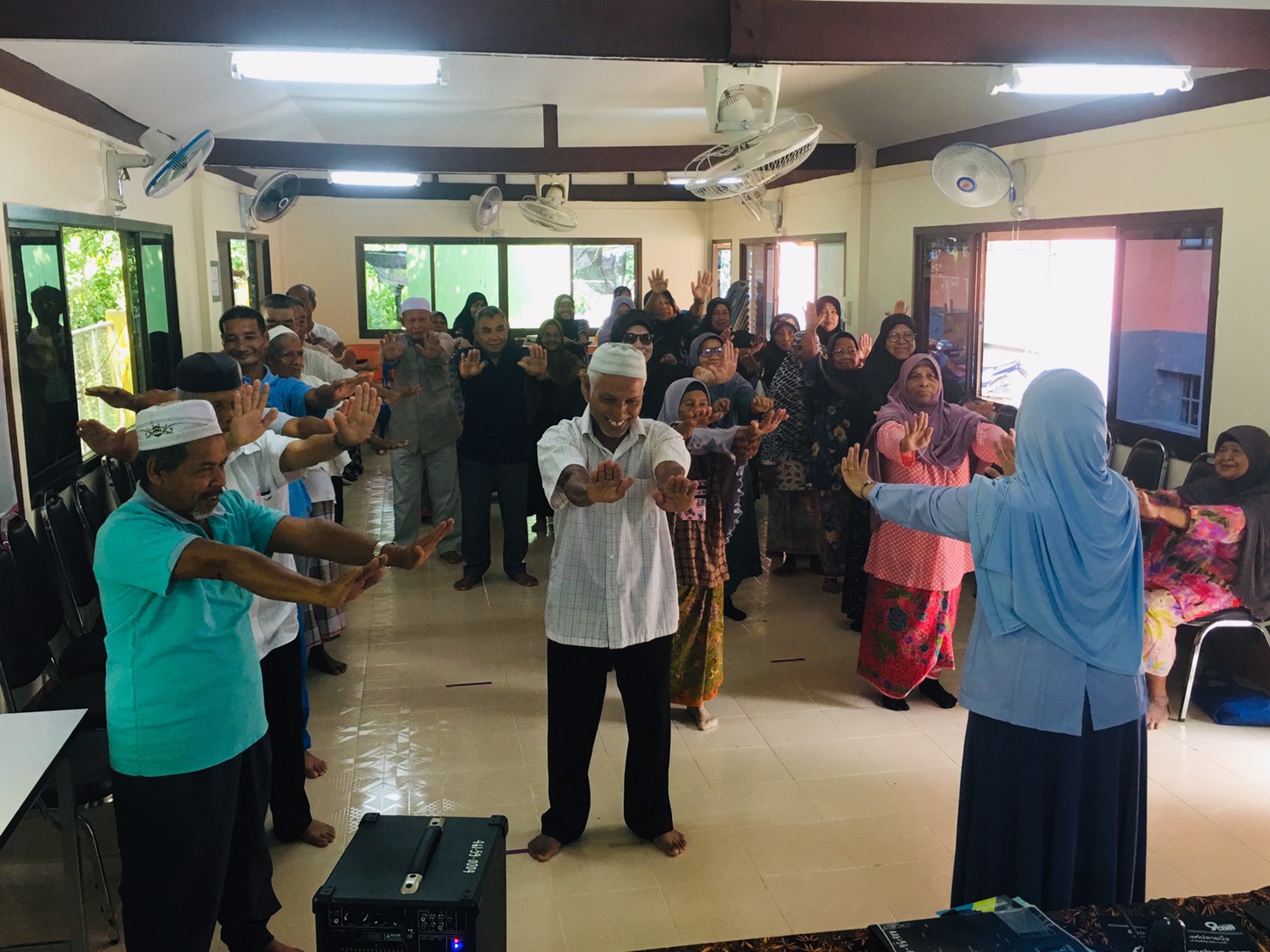 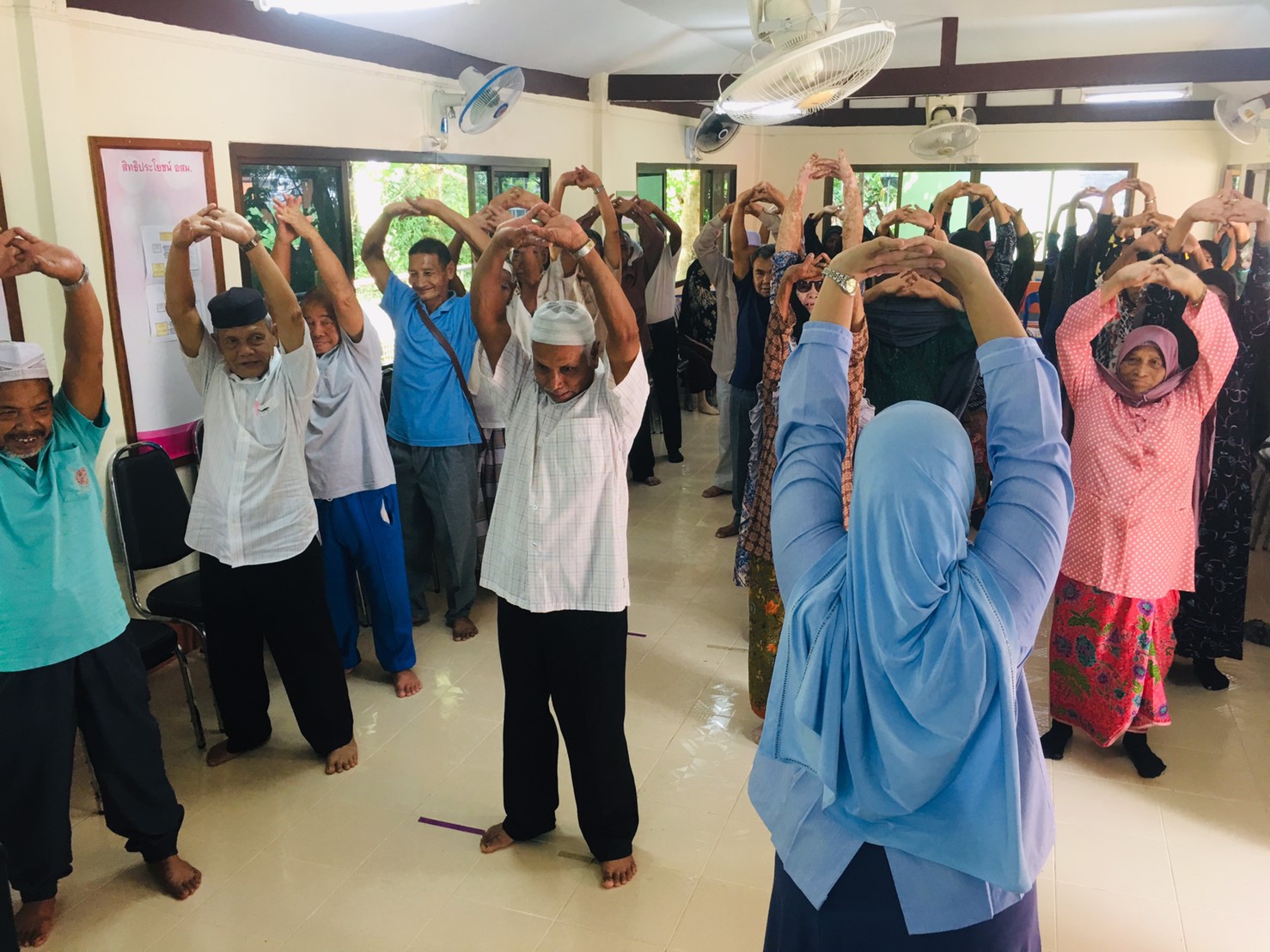 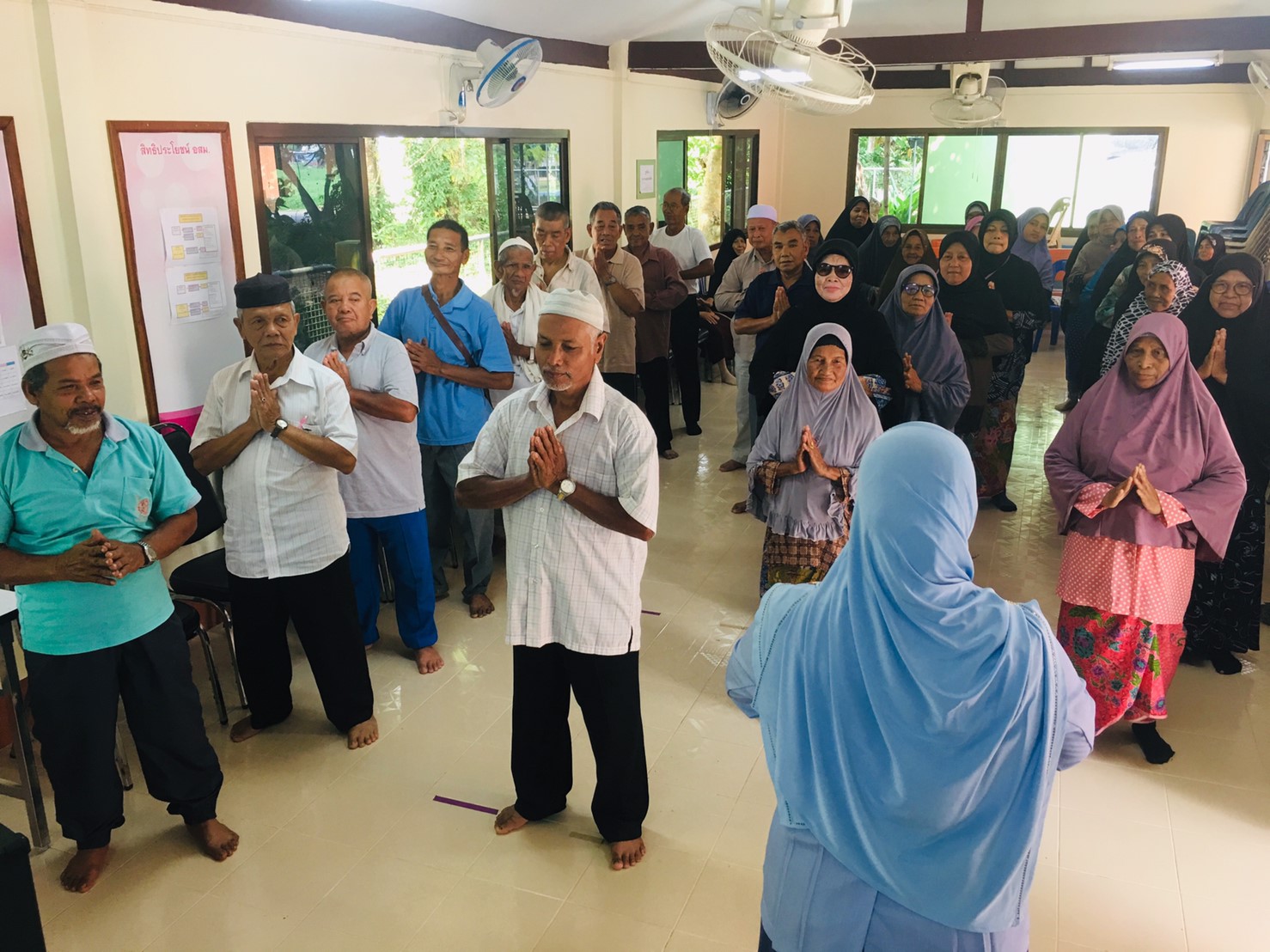 รุ่นที่ 1
รุ่นที่ 1 กิจกรรม
  ฝึกทำพิมเสนน้ำ
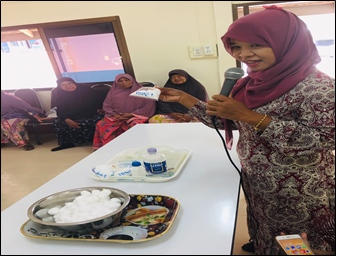 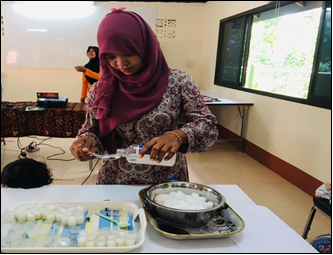 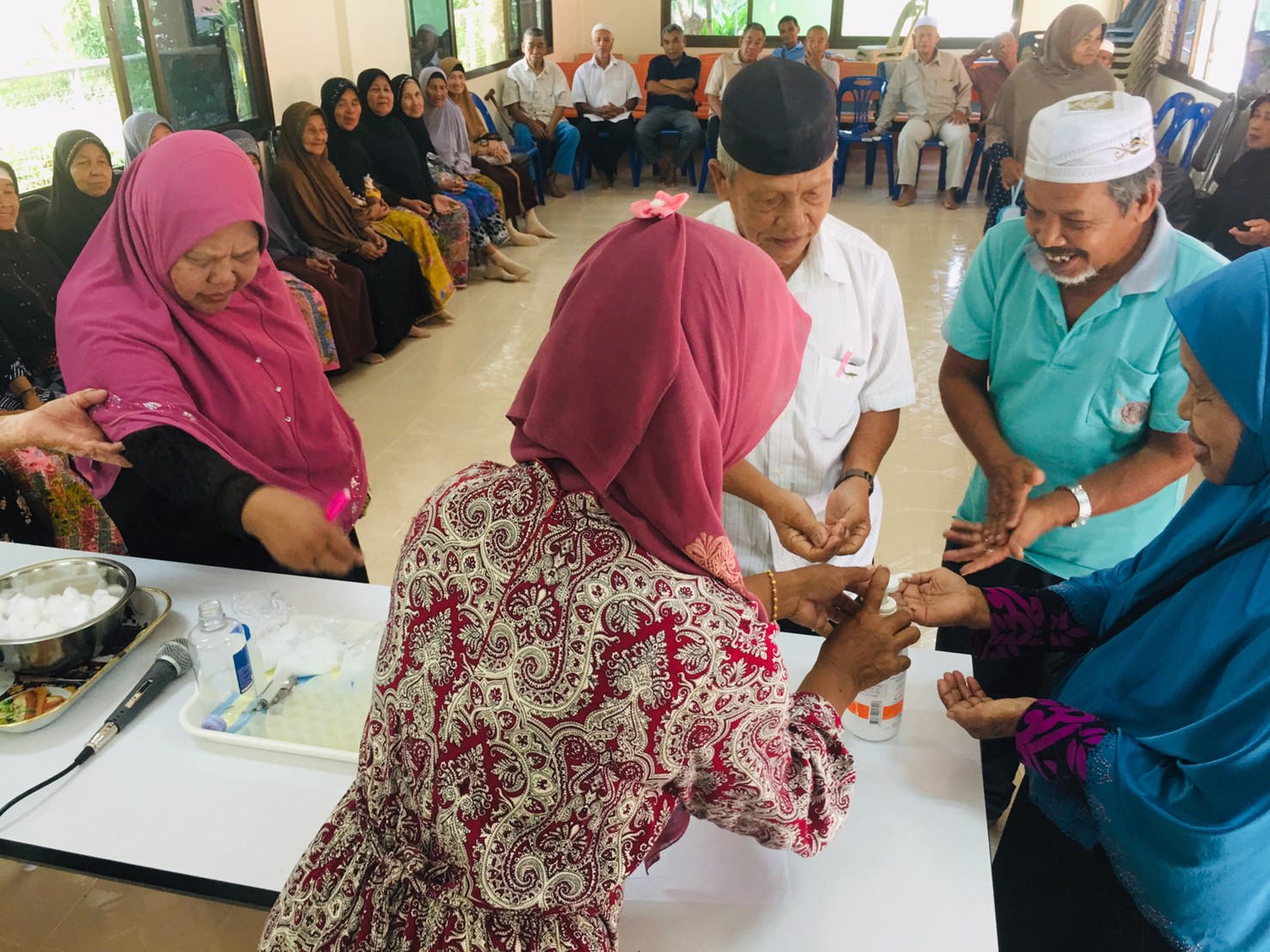 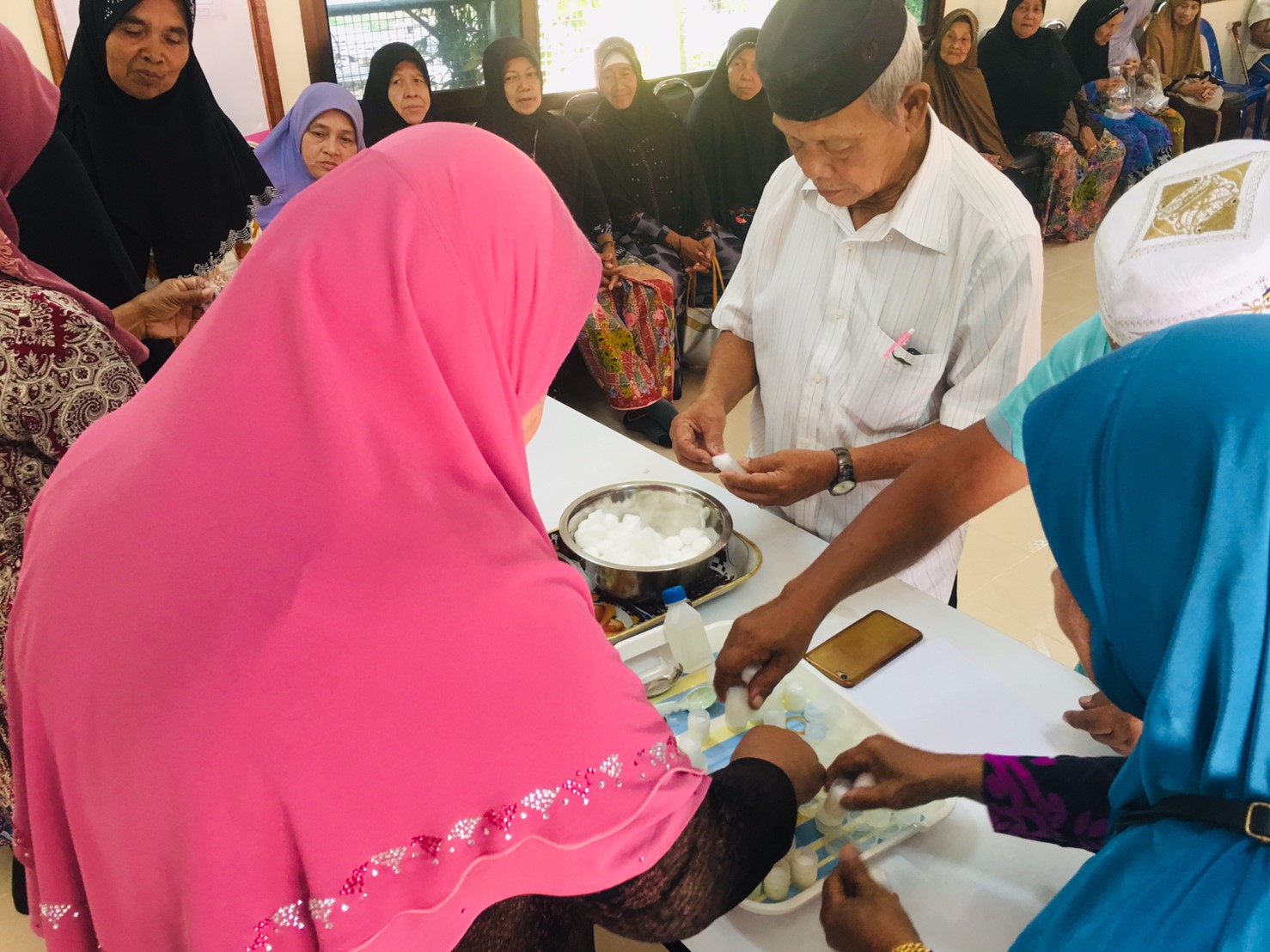 วิทยากรจากกลุ่มวิสาหกิจชุมชน ตำบลควนสตอ
รุ่นที่ 1
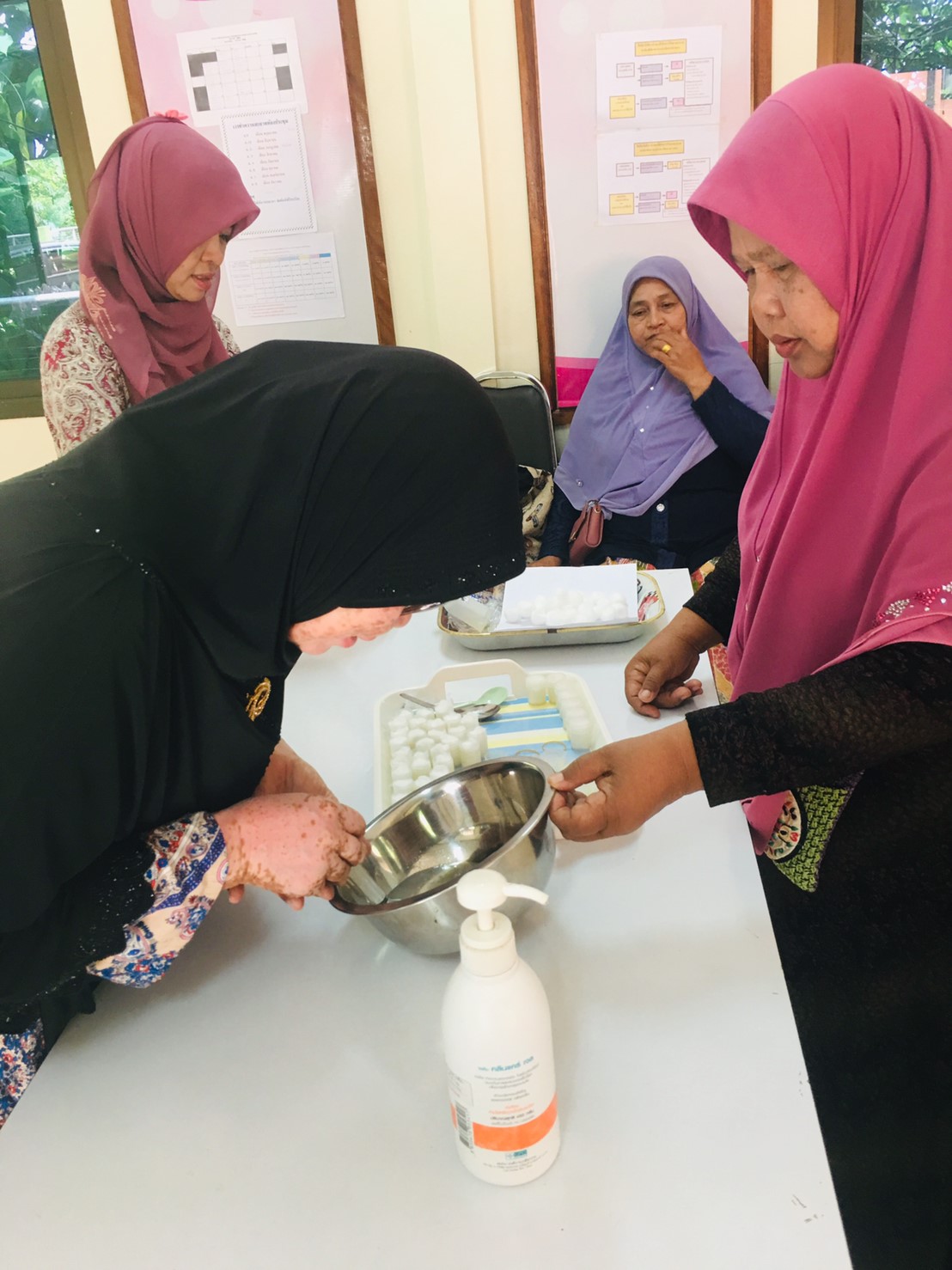 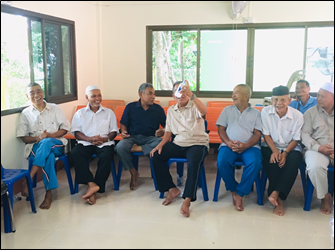 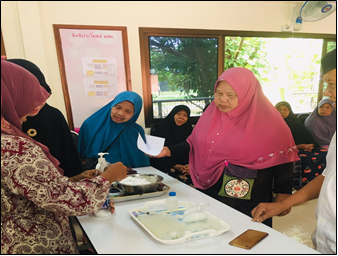 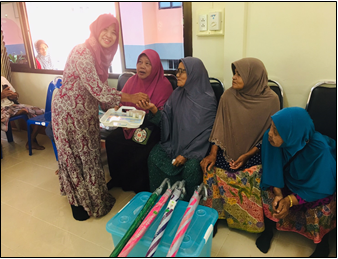 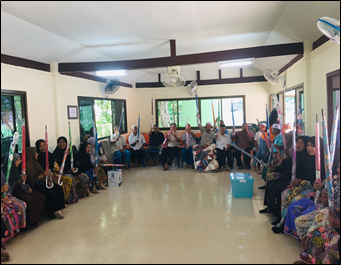 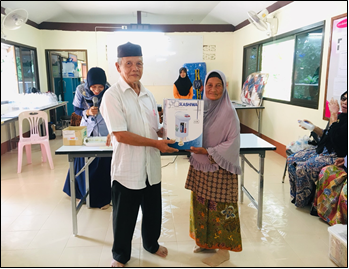 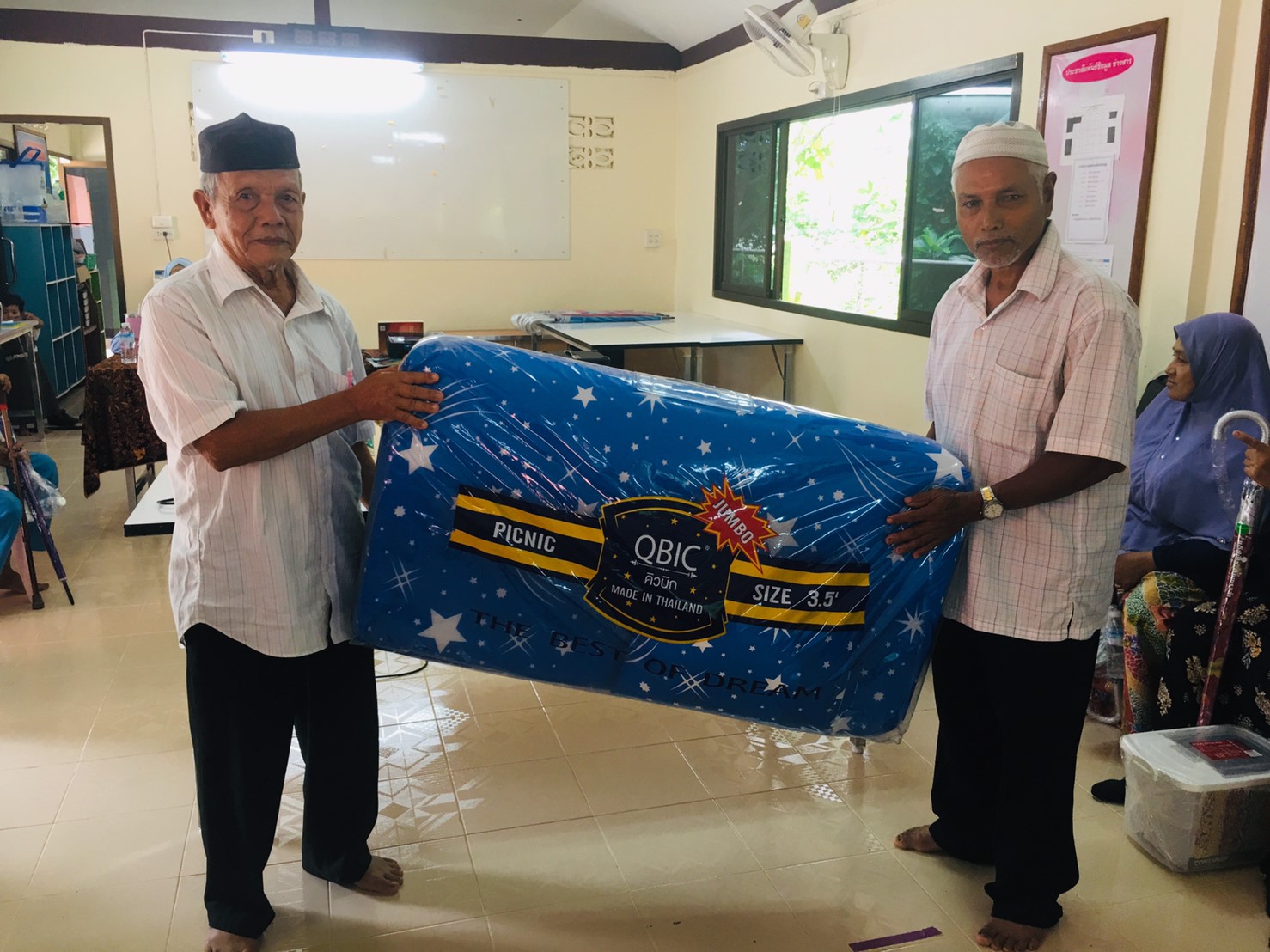 แทนคำขอบคุณสำหรับผู้เข้าร่วมโครงการ
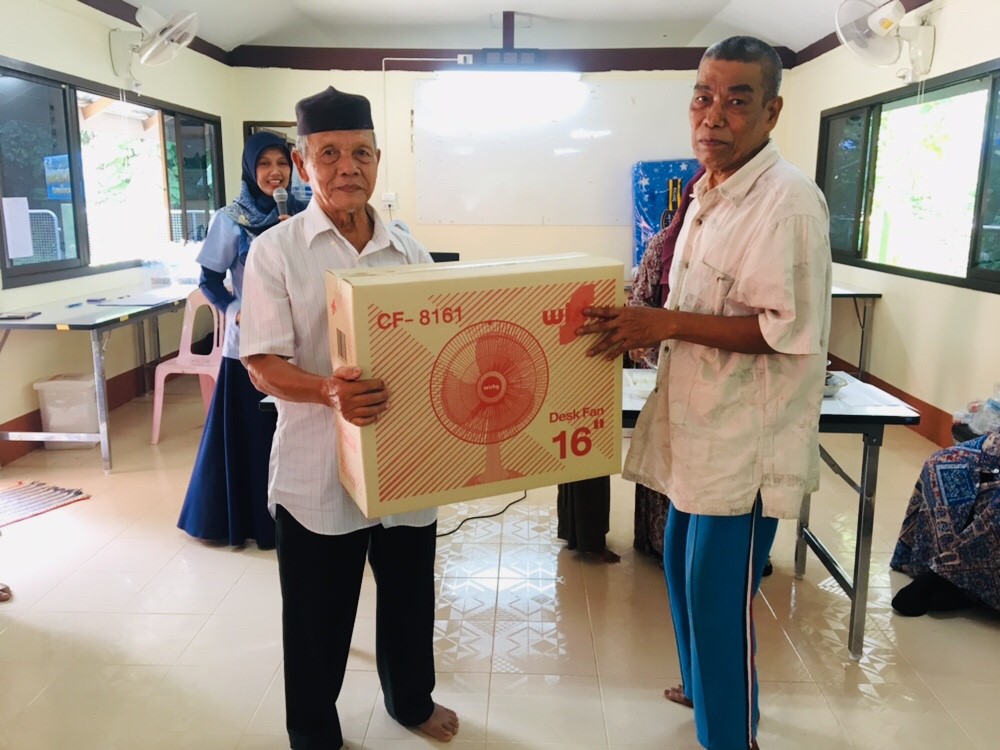 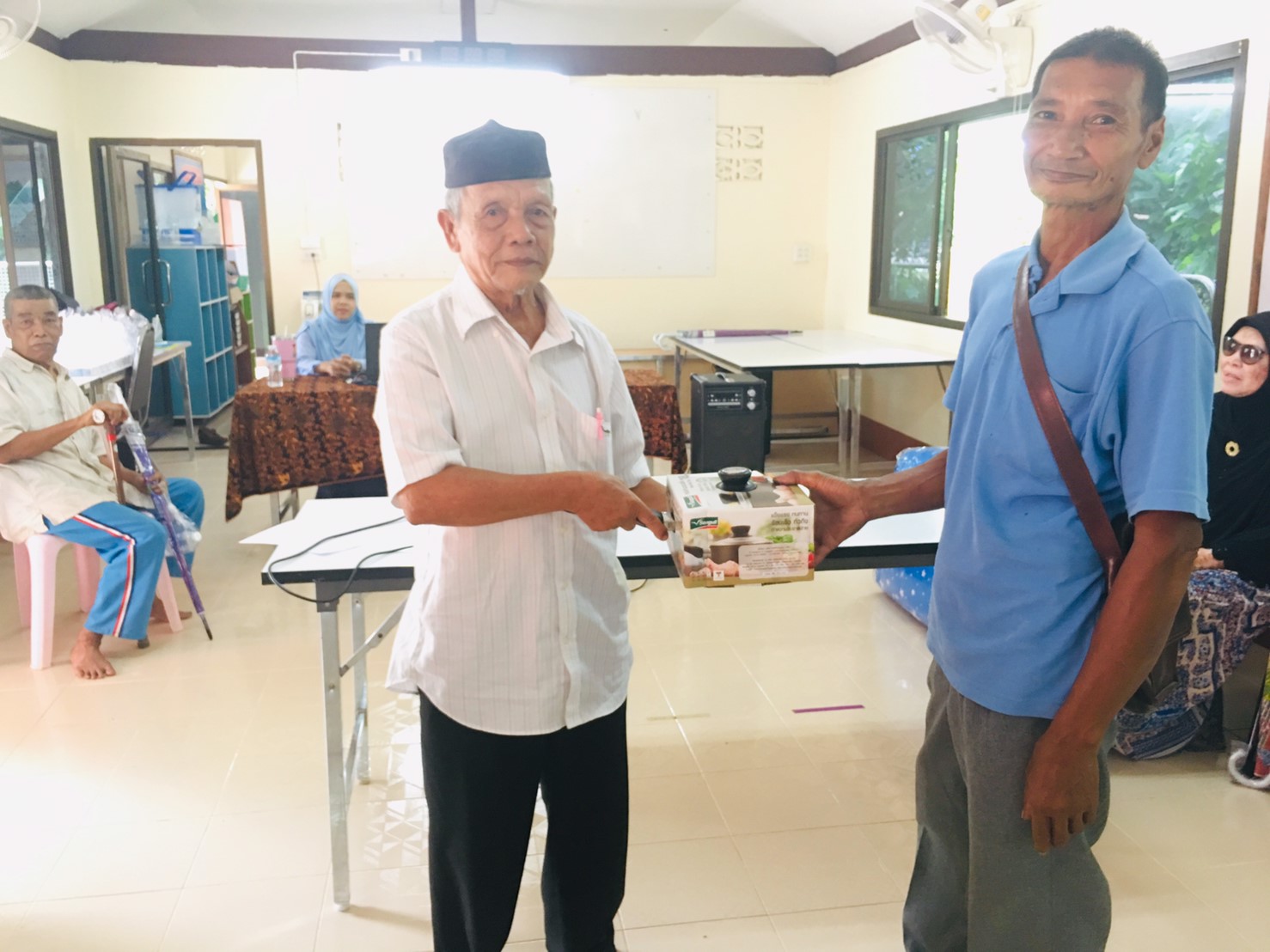 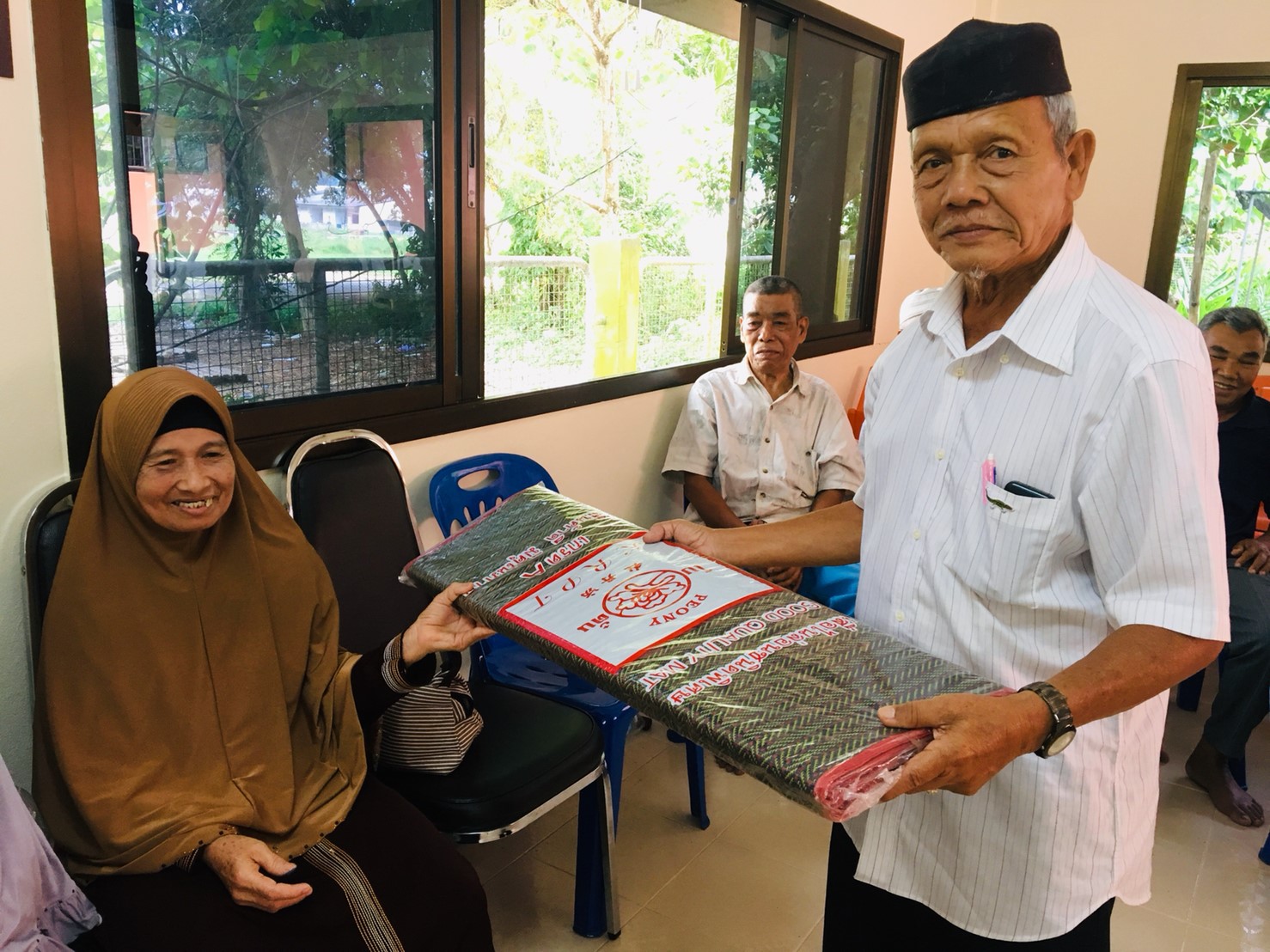 รุ่นที่ 2
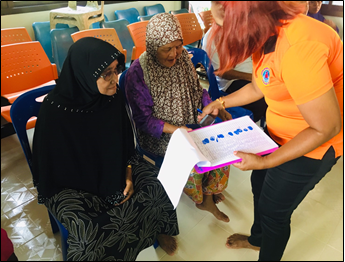 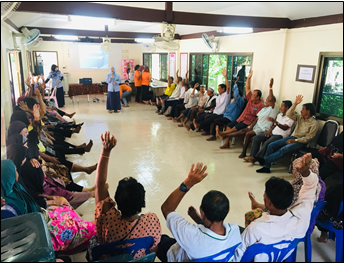 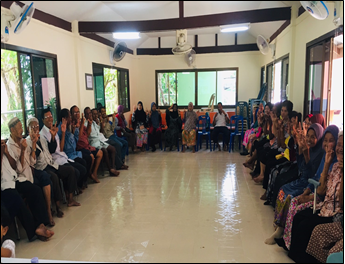 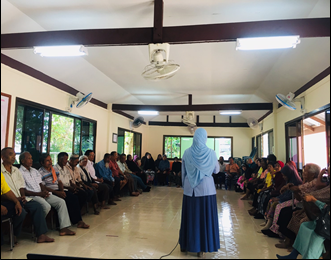 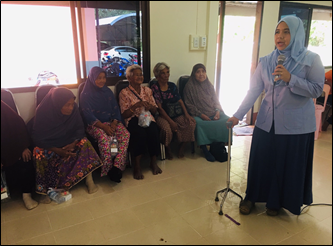 รุ่นที่ 2
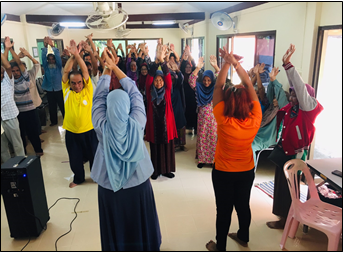 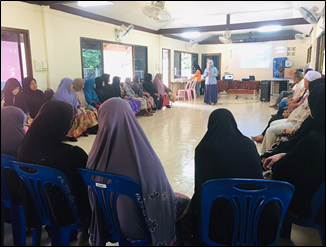 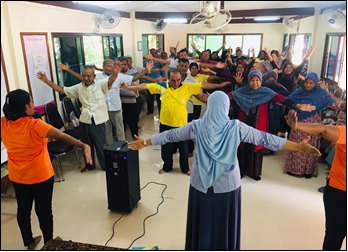 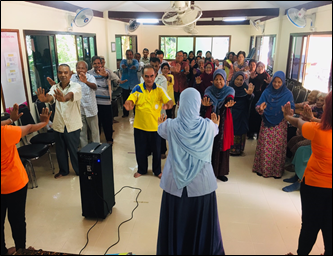 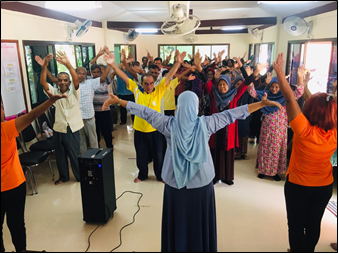 ฝึกบริหารร่างกายด้วยท่า มณีเวช
รุ่นที่ 2 กิจกรรม
  ฝึกทำพิมเสนน้ำ
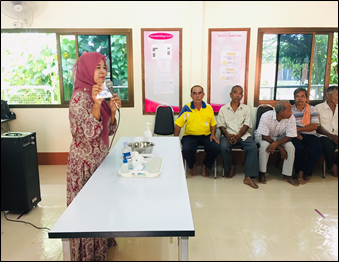 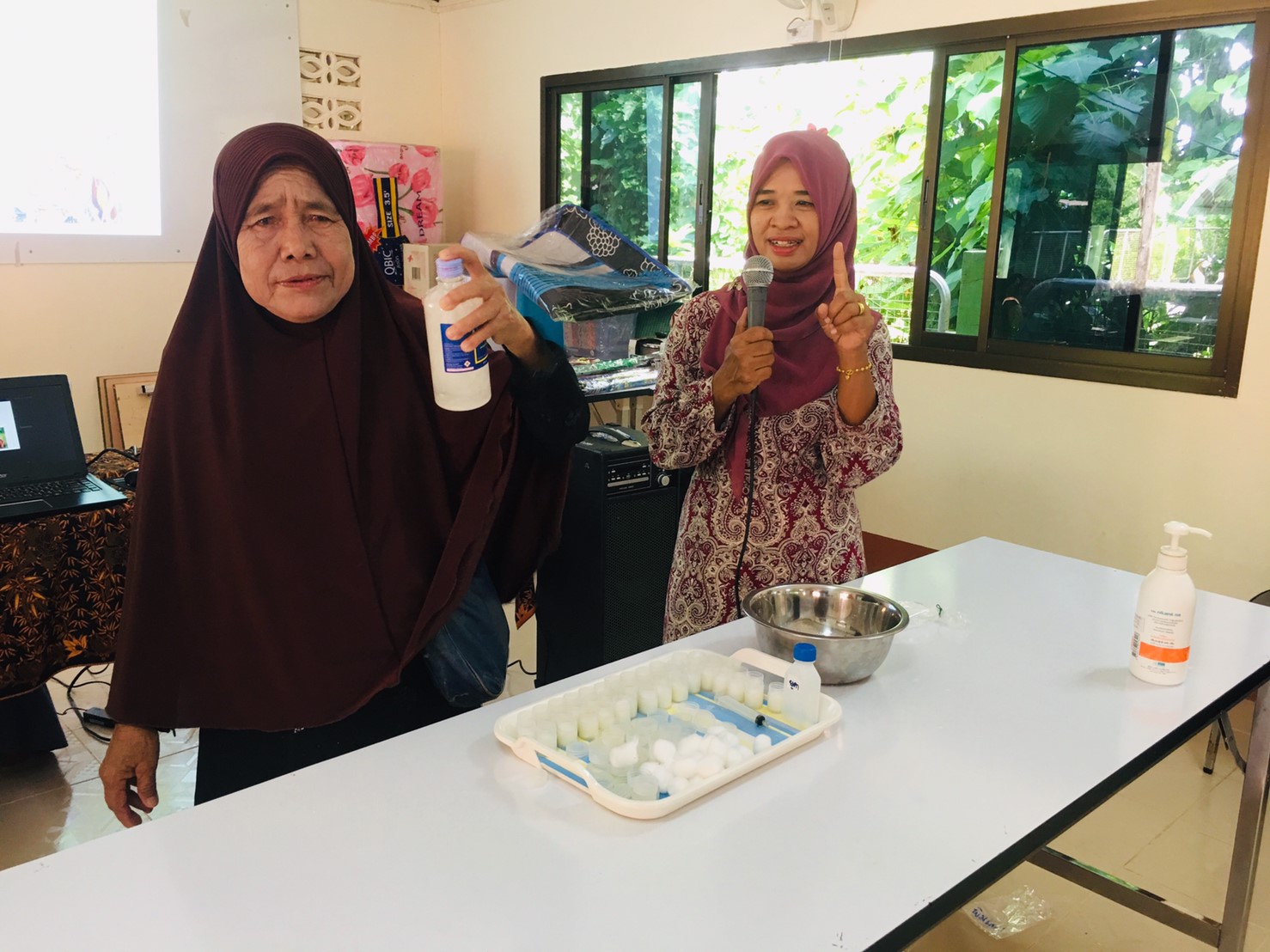 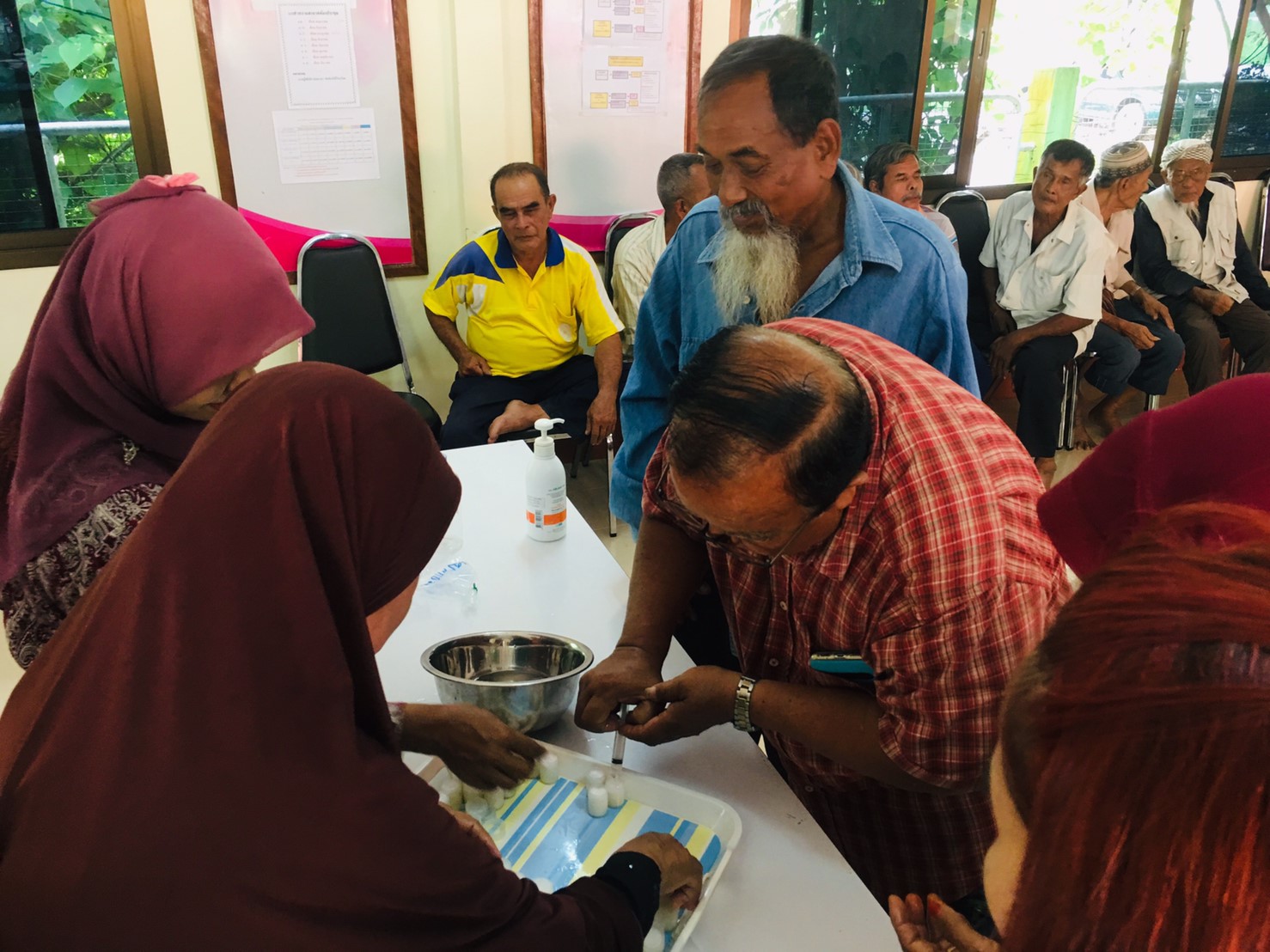 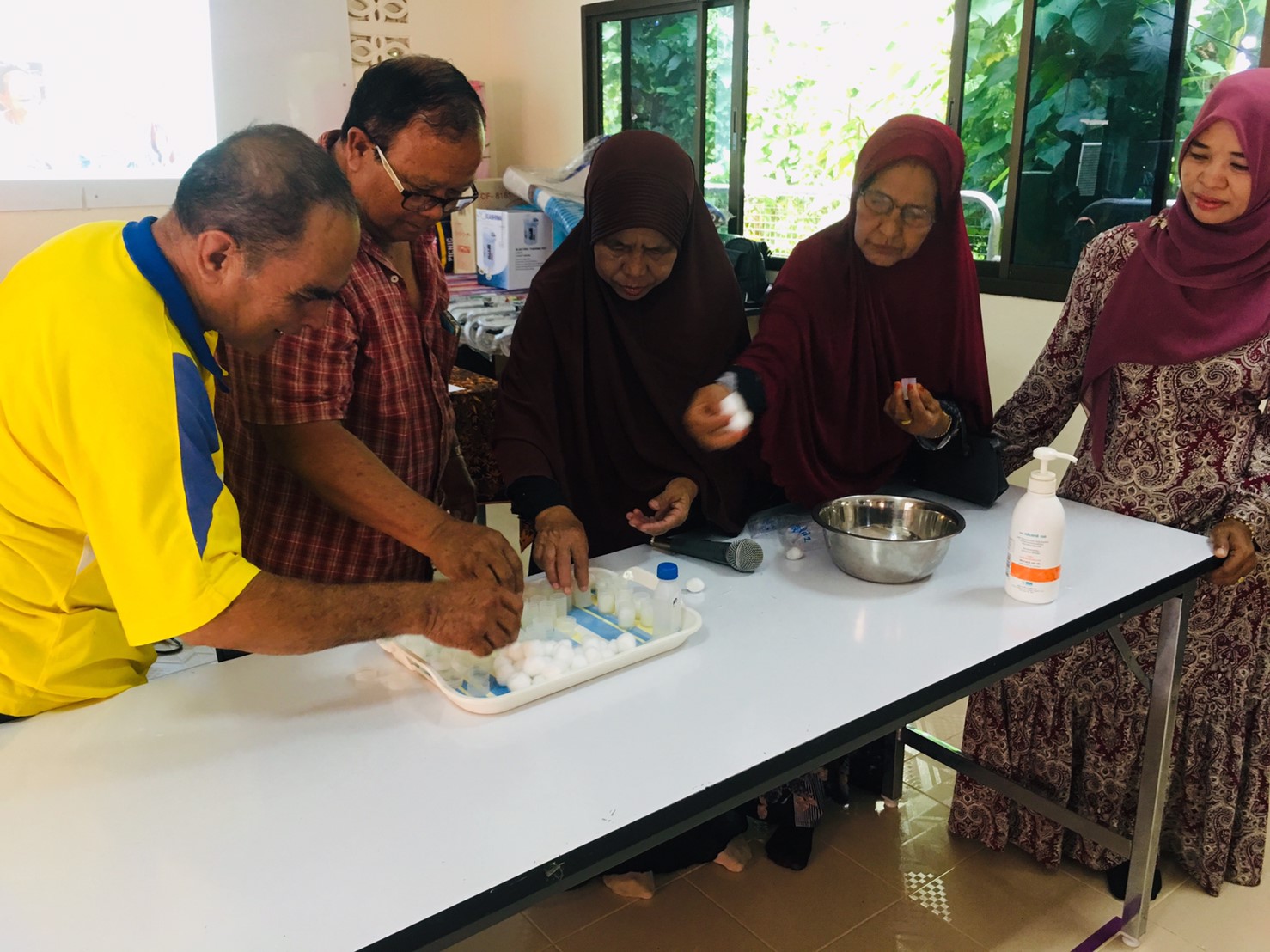 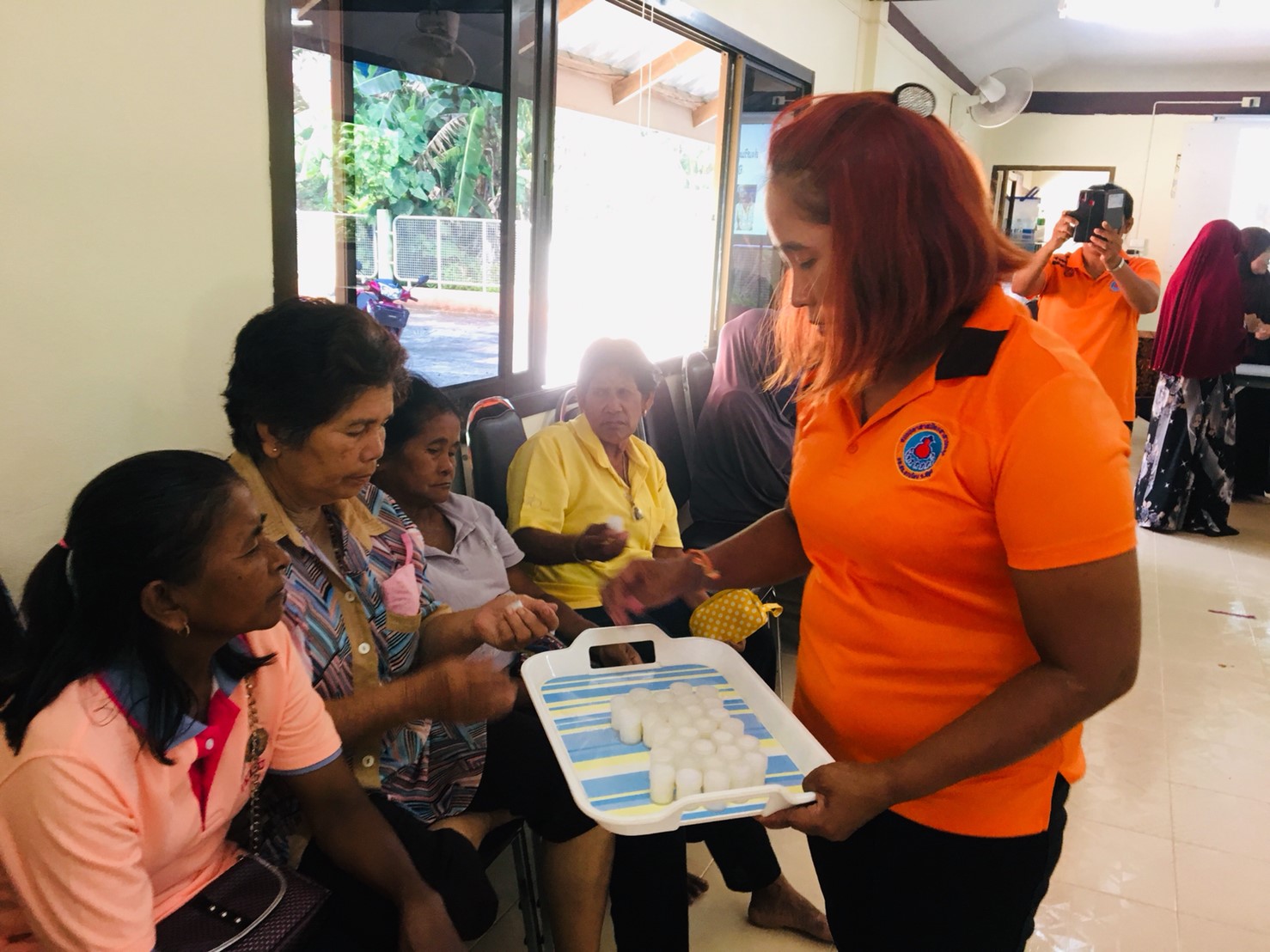 รุ่นที่ 2
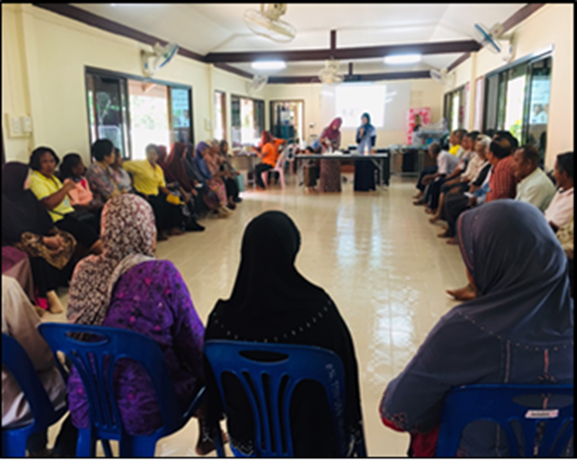 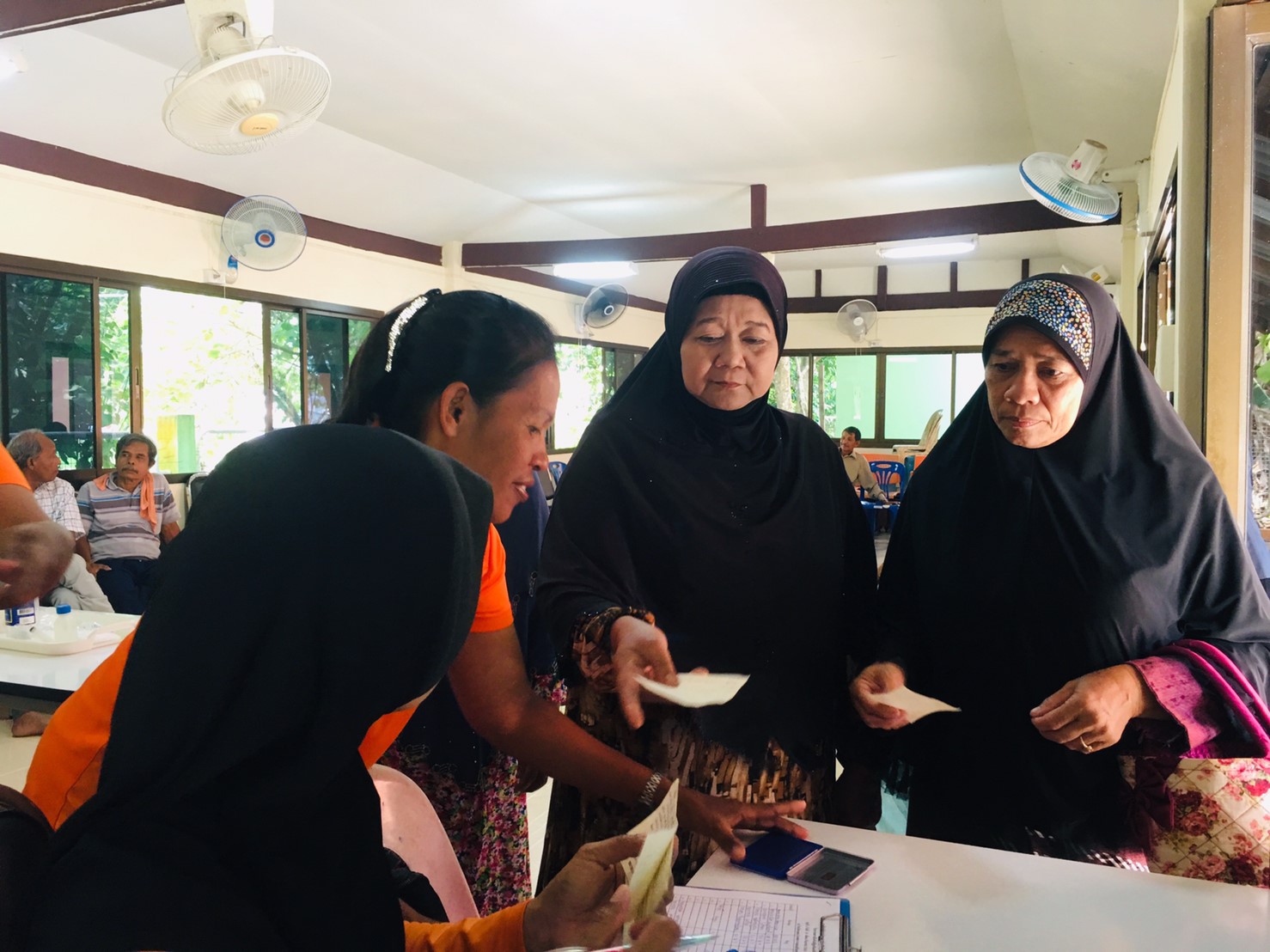 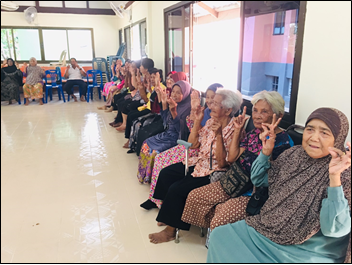 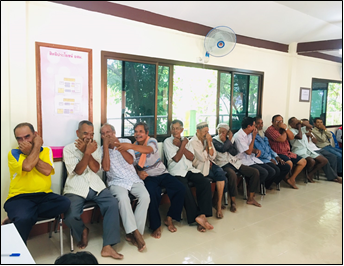 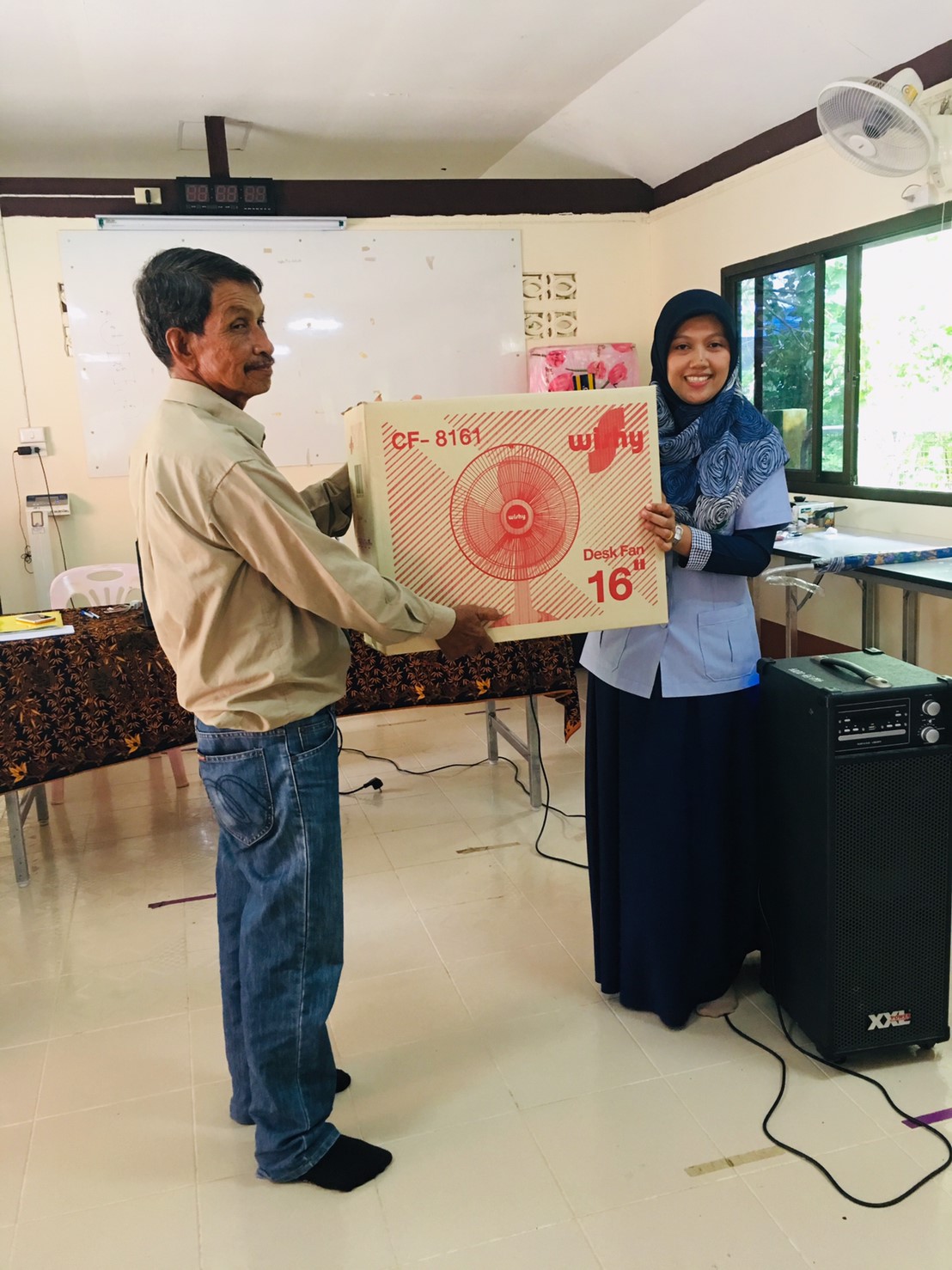 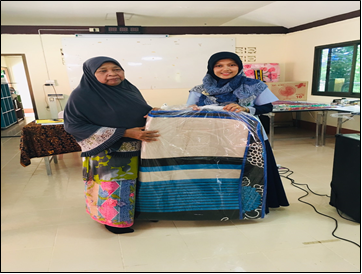 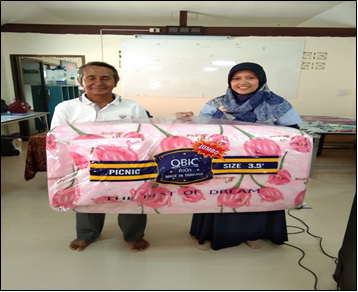 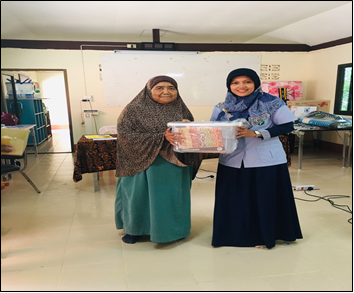 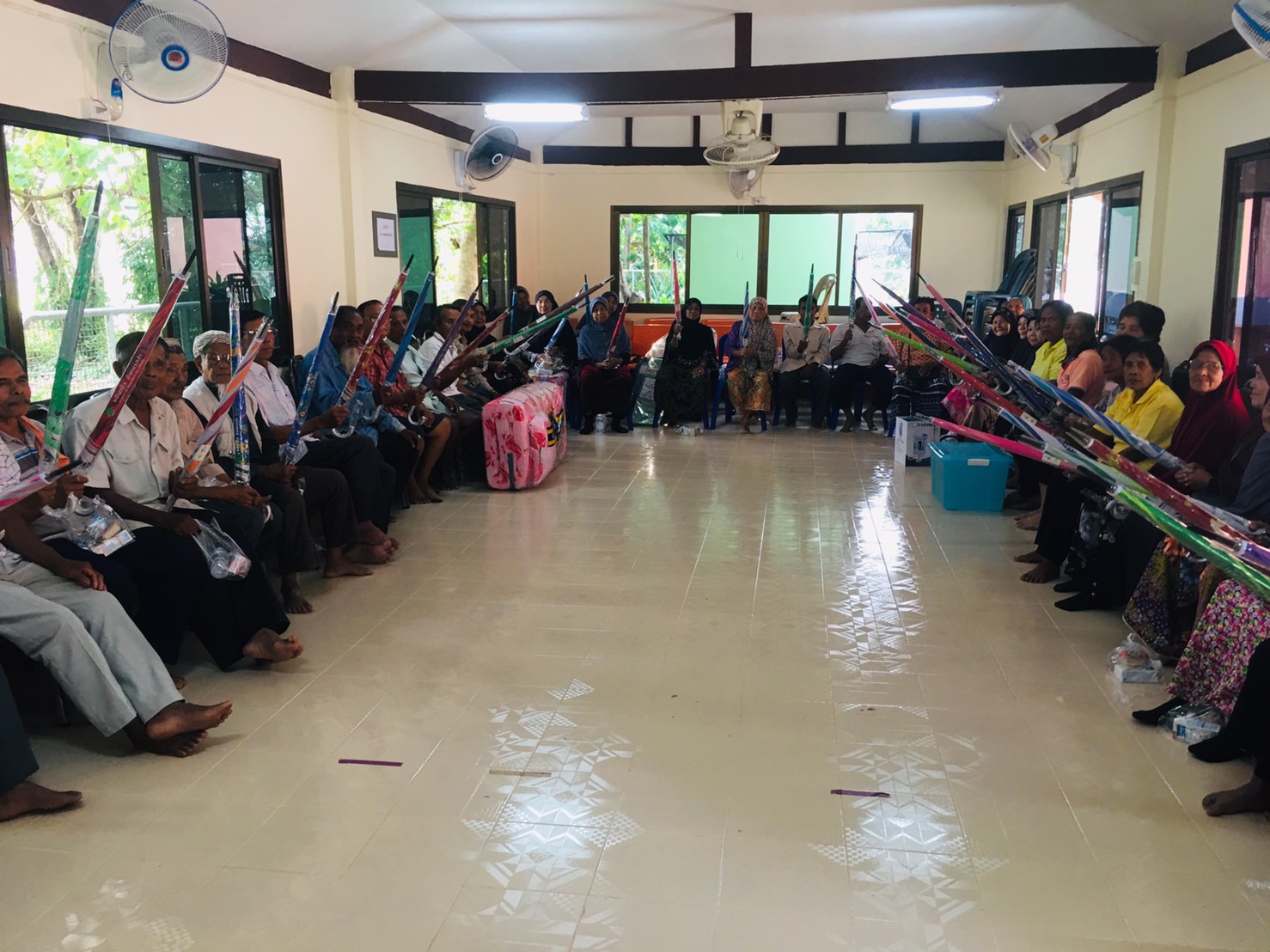 กิจกรรมอบรมฟื้นฟูแกนนำด้านการดูแลส่งเสริมสุขภาพผู้สูงอายุ
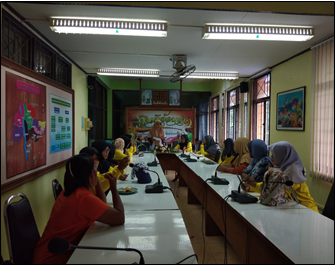 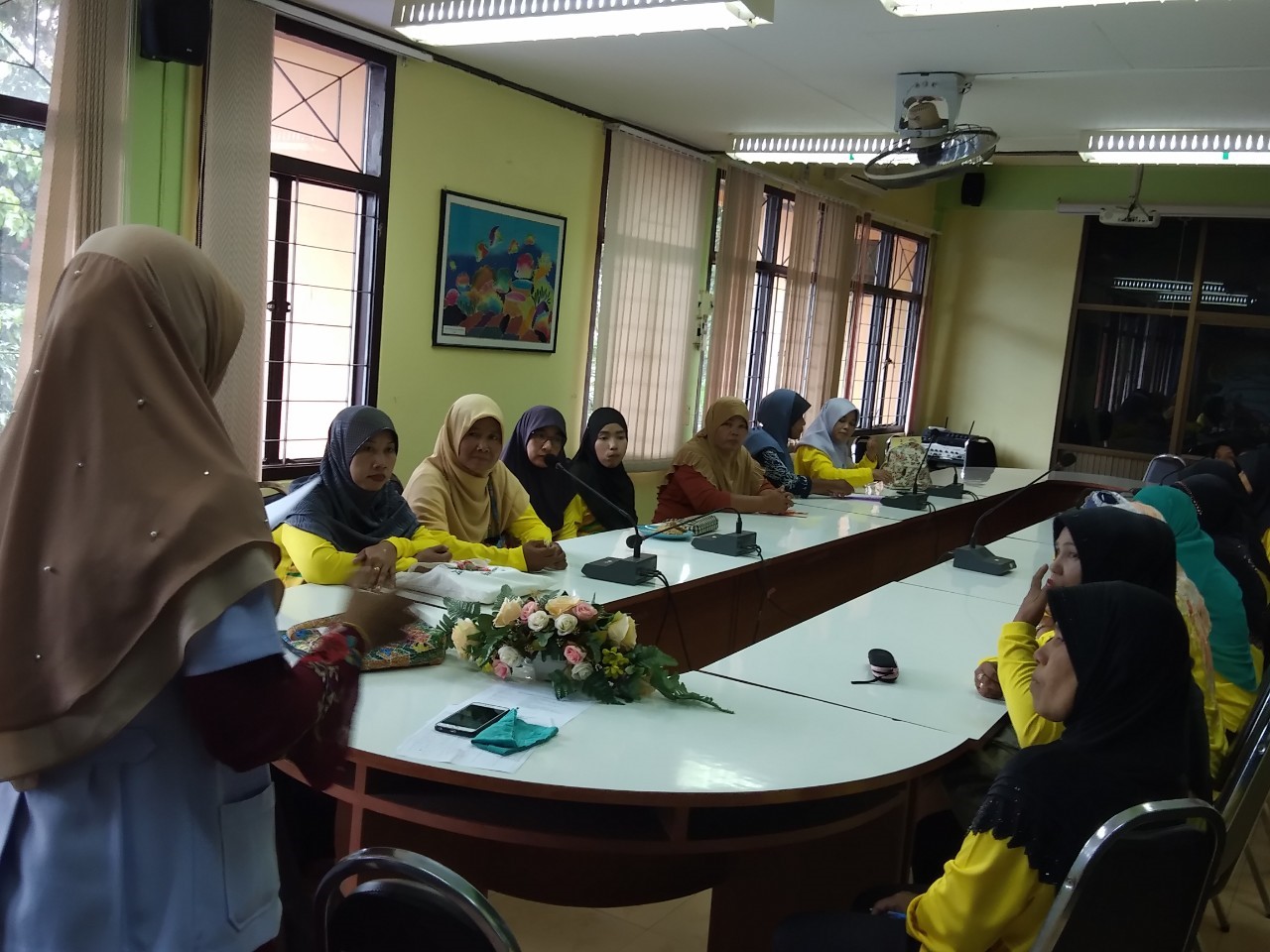 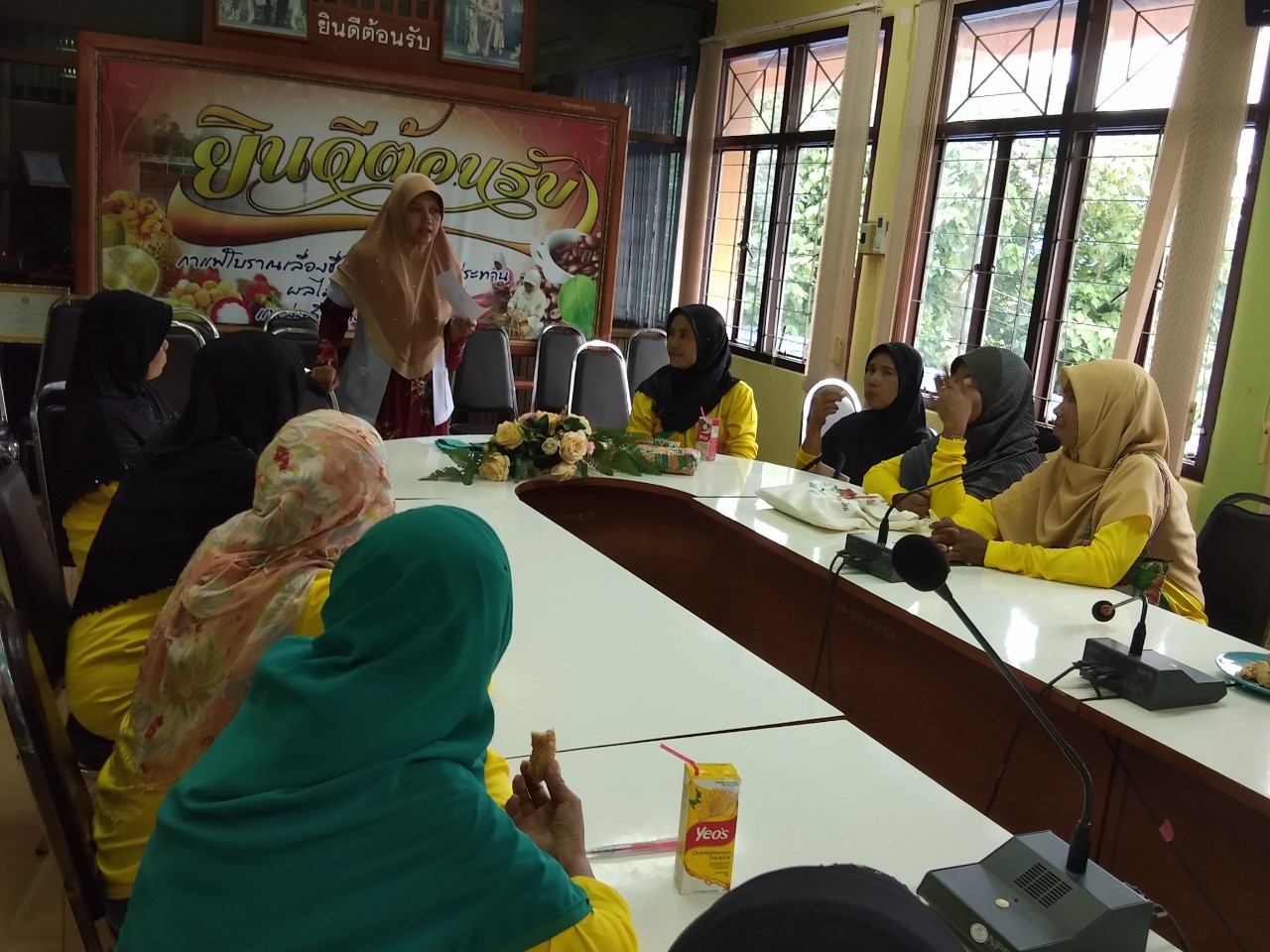 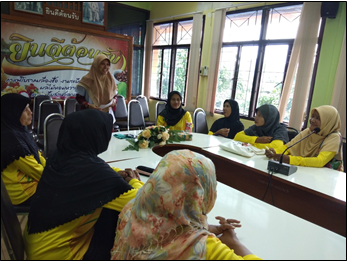 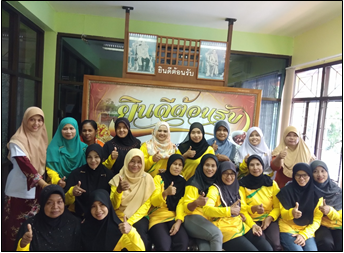 ผลสัมฤทธิ์ตามวัตถุประสงค์/ตัวชี้วัด
	 บรรลุตามวัตถุประสงค์ของโครงการ

การเบิกจ่ายงบประมาณ
	งบประมาณที่ได้รับการอนุมัติ	......25,000.........  บาท
	งบประมาณเบิกจ่ายจริง 		......25,000.......... บาท   คิดเป็นร้อยละ .....100..................
	งบประมาณเหลือส่งคืนกองทุนฯ	..........-................. บาท     คิดเป็นร้อยละ ........-......................
ปัญหา/อุปสรรค
ผู้สูงอายุบางท่าน ไม่สามารถเข้าร่วมกิจกรรมได้ เนื่องจากสุขภาพร่างกายไม่แข็งแรง 
เวลาในการการจัดกิจกรรมช่วงบ่าย ผู้สูงอายุบางท่านง่วงนอน จึงไม่ให้ความร่วมมือในการทำกิจกรรมกลุ่ม
กิจกรรมการฝึกบริหารร่างกายผู้สูงอายุบางท่านไม่สามารถยืนนานๆ ได้ จึงไม่สามารถฝึกบริหารร่างกายได้อย่างเต็มที่
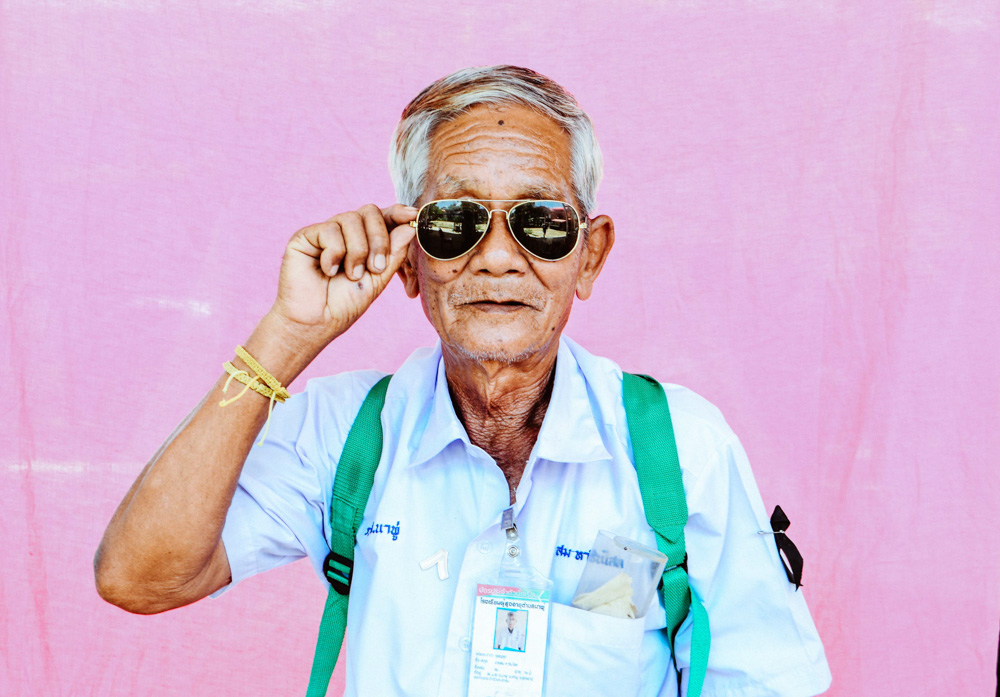 ขอบคุณครับ